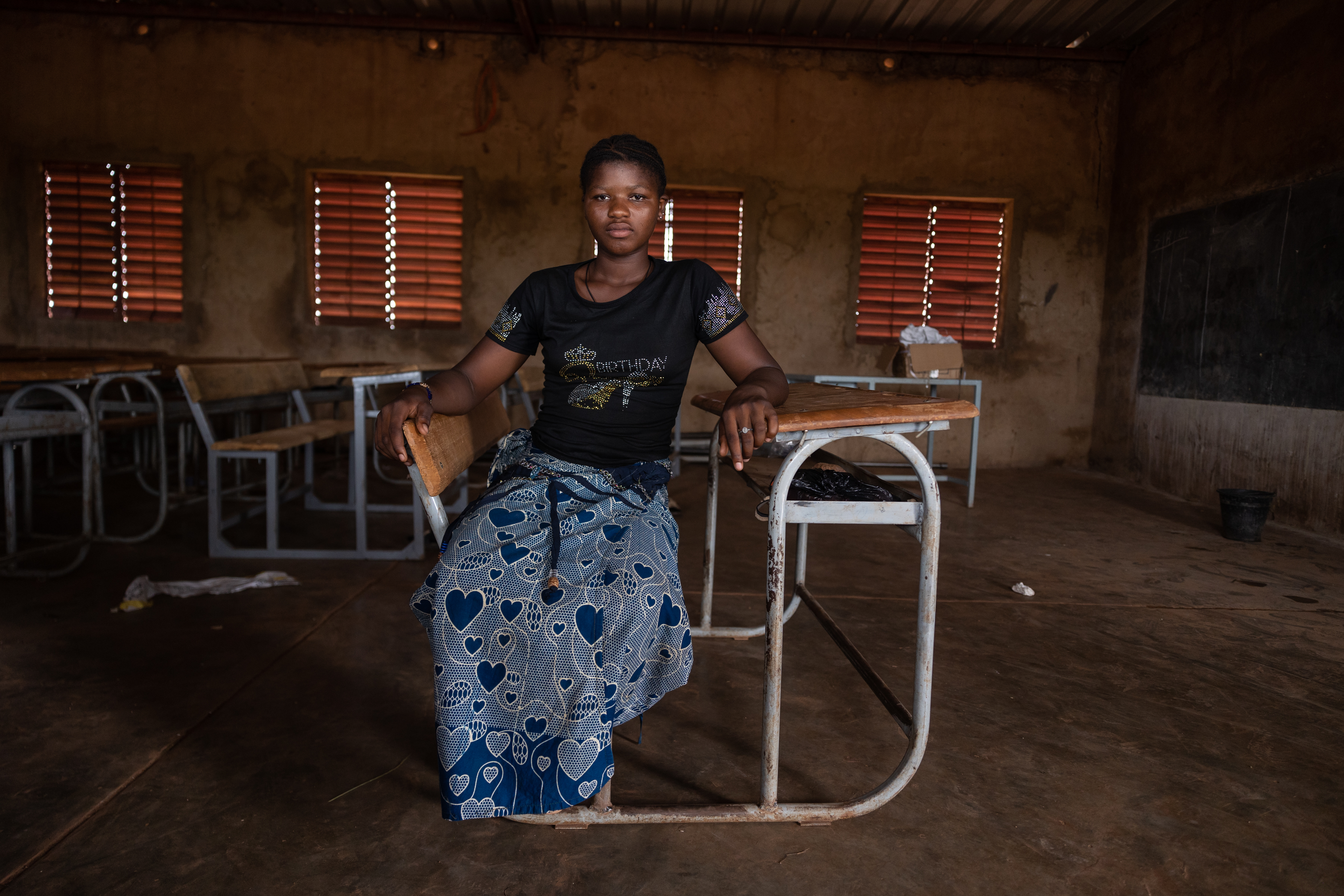 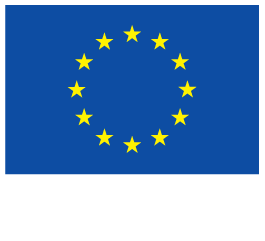 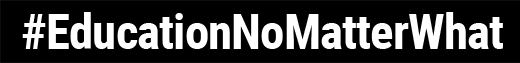 De rol van de EU bij humanitaire hulpoperaties
Informatie voor scholen en leerkrachten
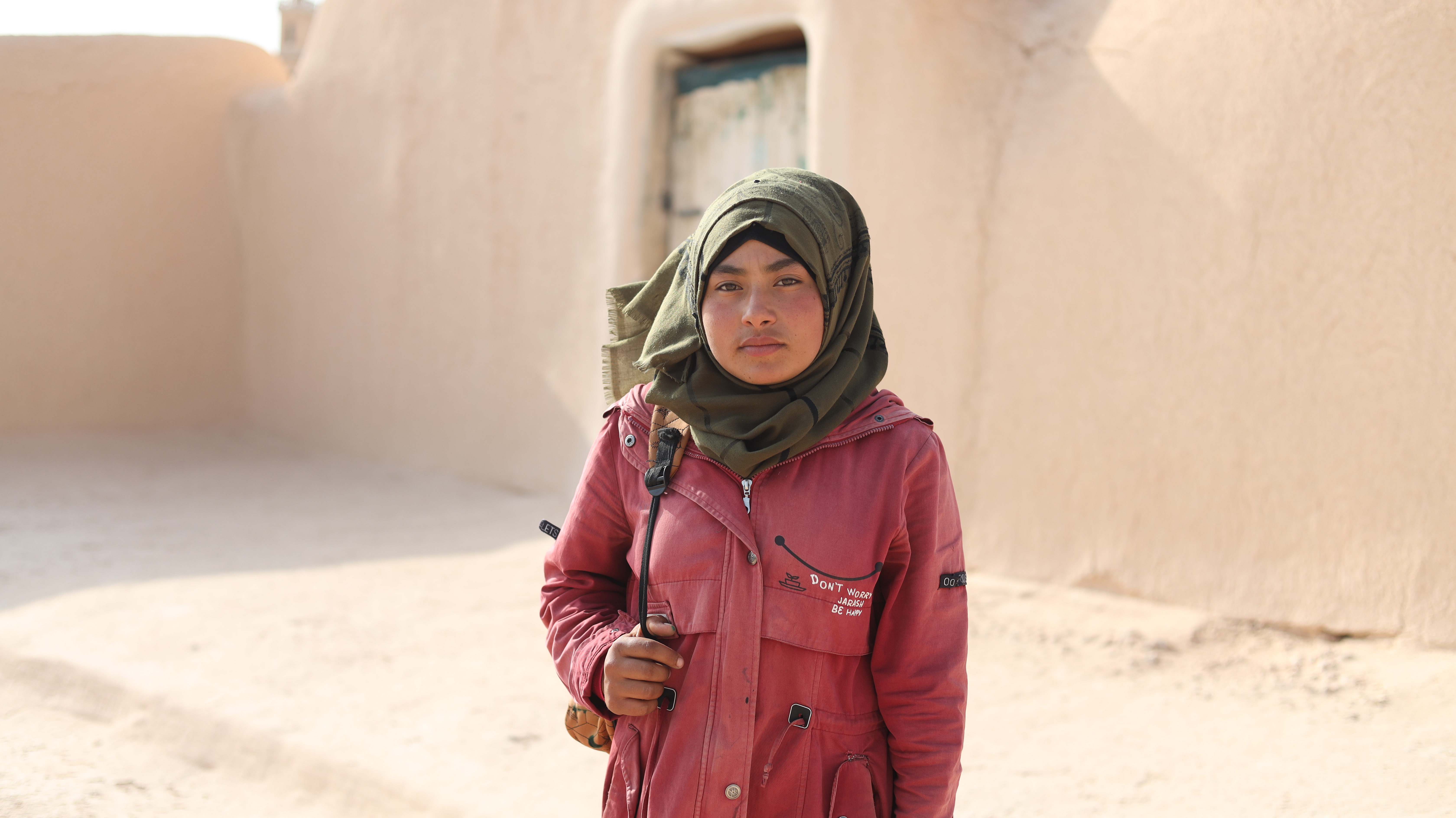 Inhoud
1. Education, No Matter What: een uitnodiging2. Waar gaat de campagne over? 3. Wie zit er achter de campagne? 4. Hoe ondersteunt de EU onderwijs in het kader van humanitaire hulp?5. Hoe kunnen leerkrachten deelnemen aan de campagne?6. Hoe kunnen studenten deelnemen aan de campagne?7. Help ons de campagne te verspreiden
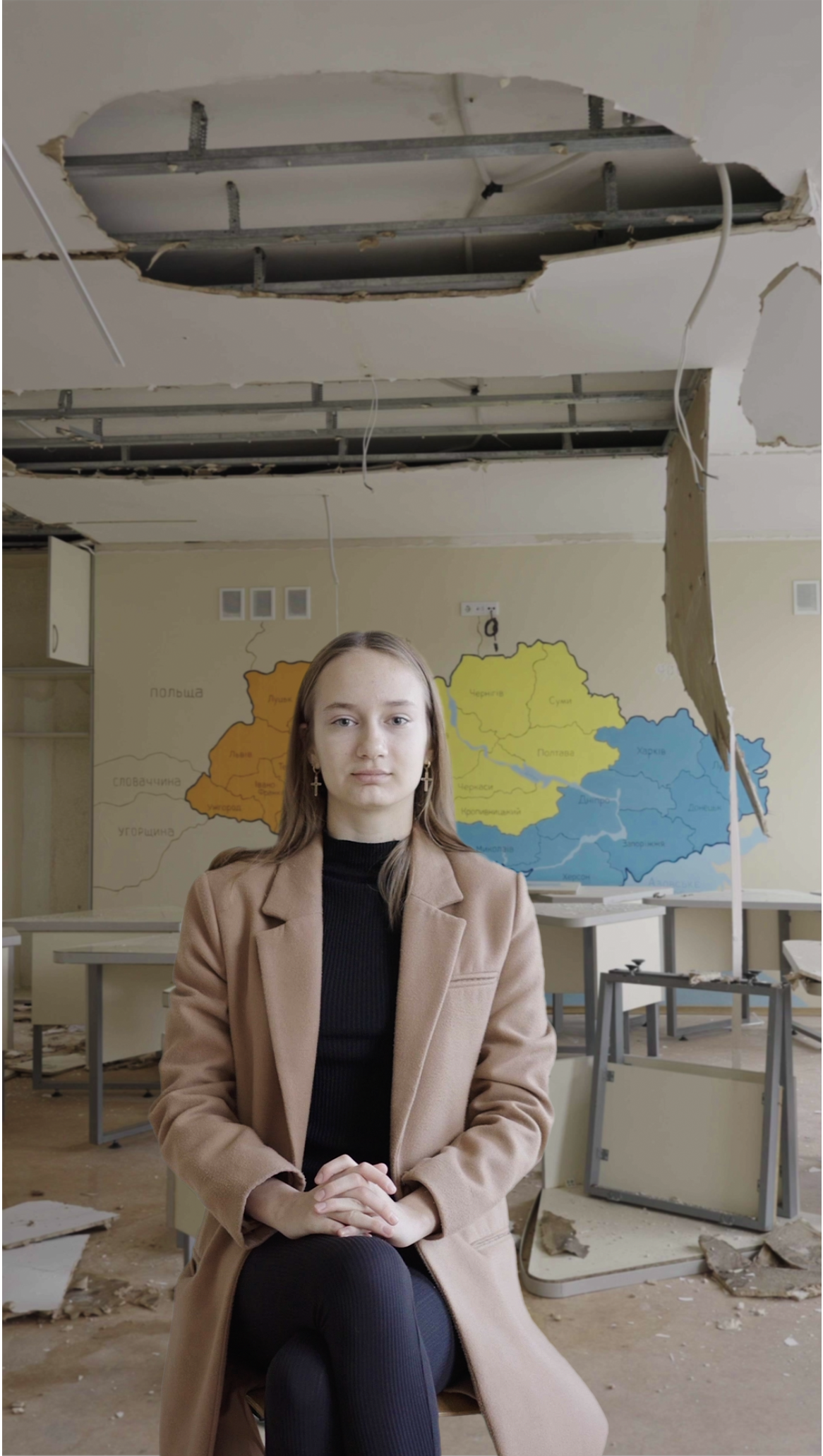 1. Education, No Matter What: een uitnodiging
De EU benadert studenten om de impact en het belang van onderwijs in crisissituaties beter onder de aandacht te brengen. 

 
Als professor heeft u de unieke kans om:  
 
studenten op te leiden en helpen na te denken over het belang van onderwijs voor jongeren in een crisissituatie  
studenten aan te moedigen om hun creatieve vermogen in te zetten en hun mening te delen.
Meer weten over hoe u dit kunt doen? Lees verder.
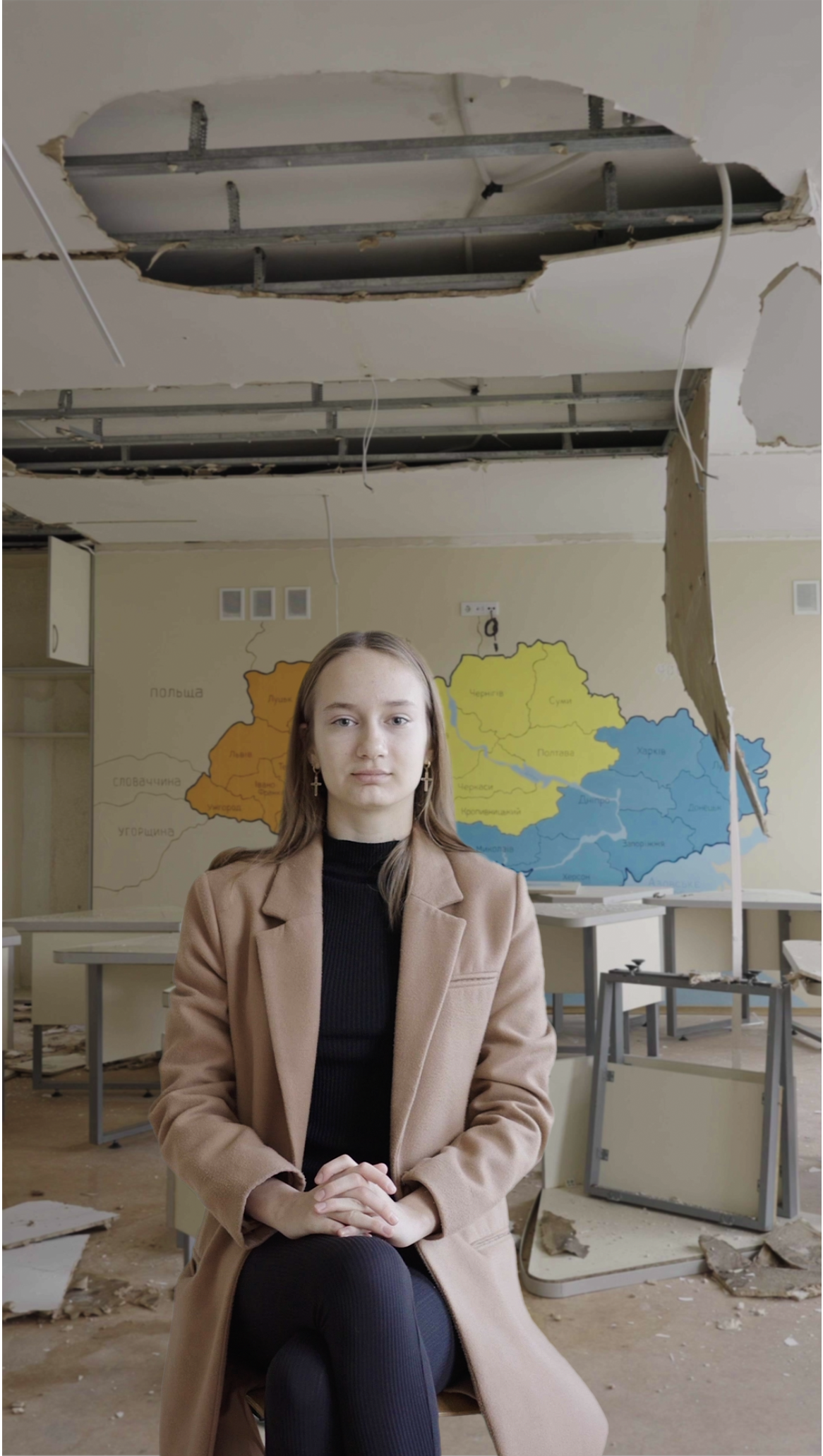 2. Waar gaat de campagne over?
Education, No Matter What is een initiatief van het Directorate-General for European Civil Protection and Humanitarian Aid Operations (DG ECHO).    

Onderwijs is een grondrecht en een essentiële behoefte voor kinderen. Humanitaire crises over de hele wereld dreigen het onderwijs voor kinderen en jongeren te verstoren. Dit is onacceptabel. Het is van cruciaal belang hen een betere toekomst te bieden, hun volledige potentieel te ontwikkelen en hen uit te rusten met de vaardigheden en bescherming die ze nodig hebben om hun gevoel van normaliteit en veiligheid te herstellen. Onderwijs mag niet worden onderbroken, hoe ernstig de crisis ook is. Onderwijs is de motor van verandering: het is krachtig en essentieel. Onderwijs moet altijd mogelijk zijn, wat er ook gebeurt. Daarom investeert de EU in onderwijs in crisissituaties over de hele wereld. 

De campagne heeft tot doel studenten tussen de 16 en 30 jaar te helpen de positieve impact van door de EU gefinancierde onderwijsprojecten beter te begrijpen. En wil studenten stimuleren na te denken over de jongeren in getroffen gebieden, door middel van lange en korte documentaires, en de Education in Motion videowedstrijd.
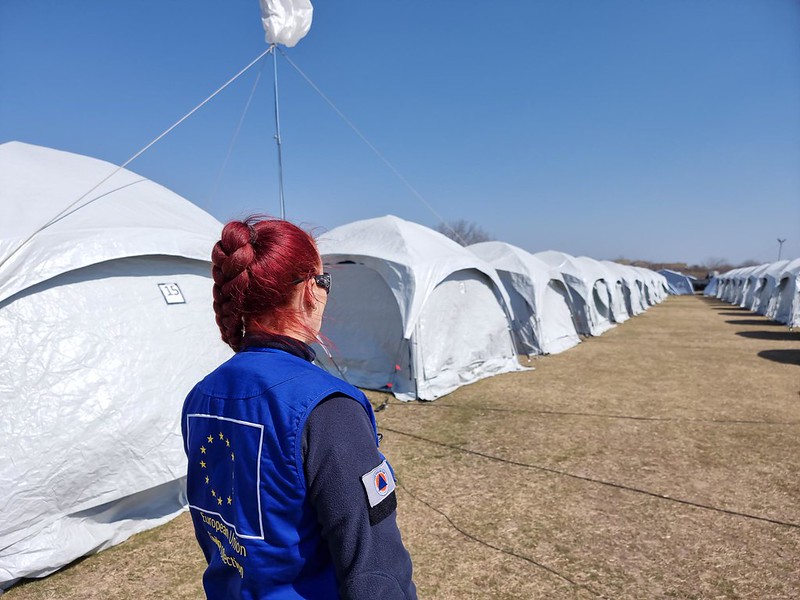 3. Wie zit er achter de campagne?
DG ECHO is een van de vele gespecialiseerde afdelingen van de Europese Commissie.  

Wanneer er zich een ramp of humanitaire noodsituatie voordoet, verleent DG ECHO hulp aan getroffen landen en bevolkingsgroepen.  

DG ECHO verleent hulp sinds 1992. Met een jaarlijks budget van meer dan 1 miljard Euro is de EU één van de grootste donoren van humanitaire hulp ter wereld.  

DG ECHO heeft de campagne #EducationNoMatterWhat in 2022-2023 gelanceerd om het bewustzijn te vergroten over wat de EU doet om ervoor te zorgen dat onderwijs wordt voorgezet tijdens humanitaire crises.
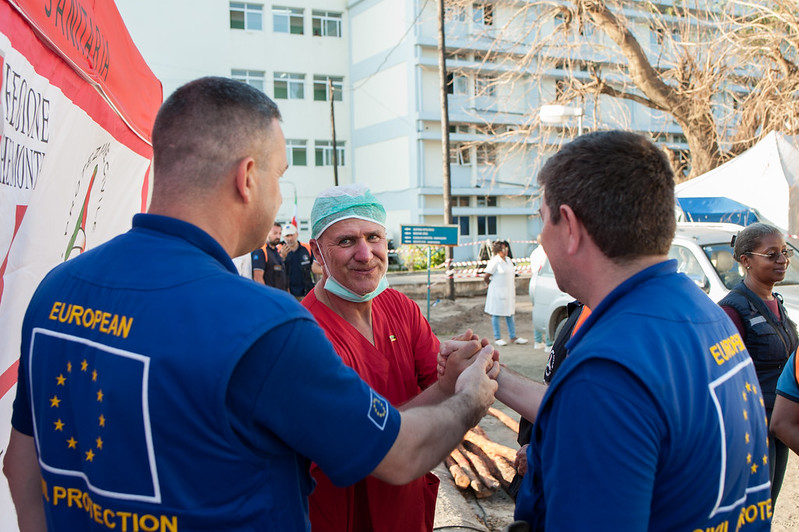 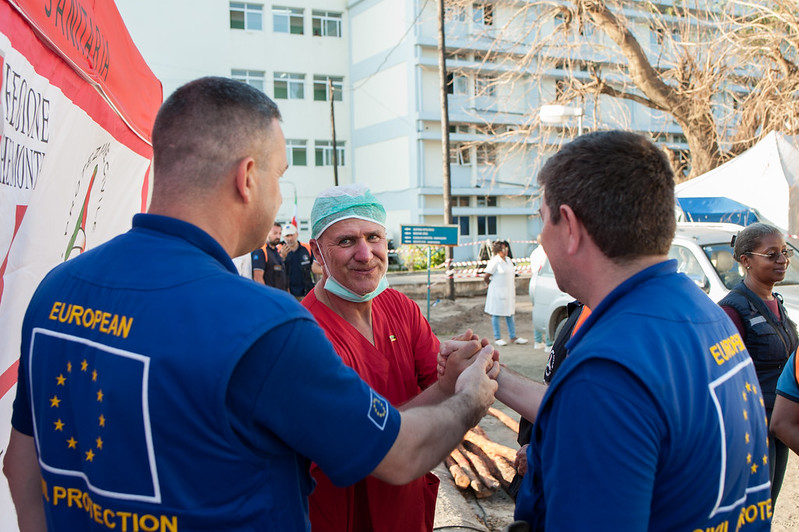 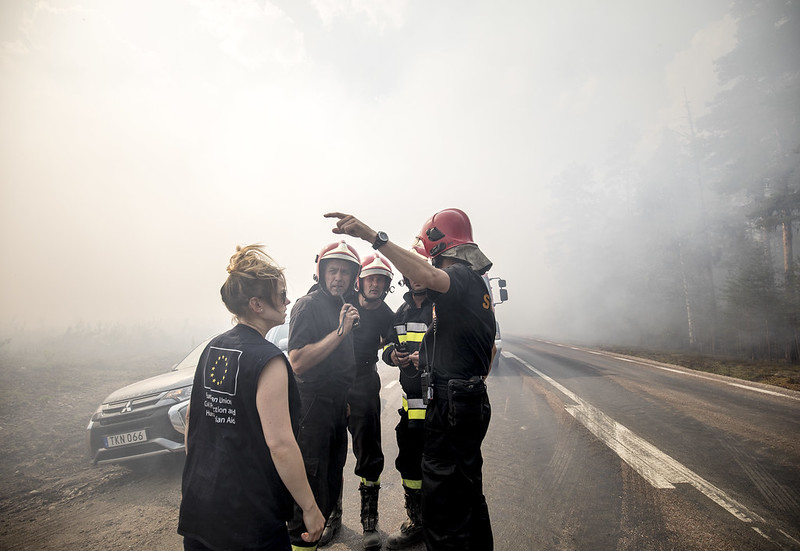 4. Hoe ondersteunt de EU onderwijs in het kader van humanitaire hulp?
Onderwijs is een grondrecht, maar voor sommige jongeren in humanitaire noodsituaties is onderwijs een uitdaging. 

De EU helpt jongeren in crisissituaties om terug te keren naar en te blijven in het onderwijs middels verschillende onderwijstrajecten. Met haar beleid inzake onderwijs in noodsituaties en langdurige crisissituaties wil de EU de impact van crises op  het leerproces van jongeren minimaliseren.  

De EU ondersteunt leerkrachten en professoren met opleidingen, coaching en beschermingsacties De EU richt zich ook steeds meer op het beschermen van het onderwijs door het uitrollen van de Safe Schools Declaration. Deze zomoet zorgen voor veilige leeromgevingen met, waar nodig, koppelingen met gespecialiseerde kinderbeschermingsdiensten.  

Opgeleide kinderen worden meer zelfredzaam en hebben een sterkere stem over kwesties die hen aangaan. Onderwijs is ook een van de beste instrumenten om te investeren in vrede, stabiliteit en economische groei. 

Bijna 12 miljoen kinderen hebben geprofiteerd van door de EU gefinancierde projecten voor onderwijs in noodsituaties.
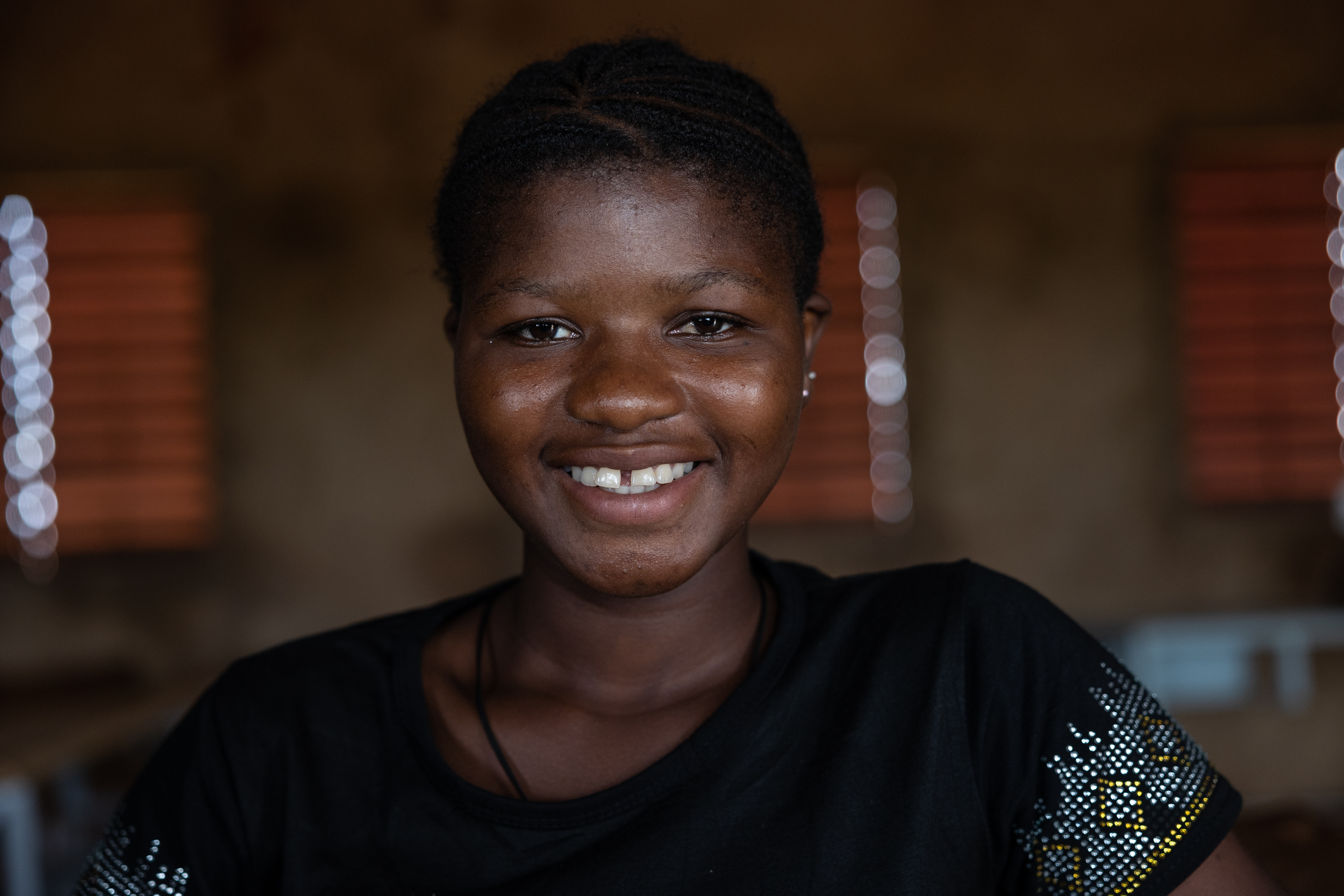 5. Hoe kunnen leerkrachten deelnemen aan de campagne?
Ontdek en bekijk samen met uw studenten de verhalen van Marie, Hanan en Sonia. Drie jonge meiden uit Burkina Faso, Oekraïne en Syrië die hun recht op onderwijs opeisen, no matter what (te downloaden via de toolkit).  

Laat uw studenten nadenken over wat dit voor hen zou betekenen en moedig hen aan om deel te nemen aan de videowedstrijd Education in Motion (24 januari tot 12 februari 2023). 

Organiseer een vertoning van de documentaire bij uw onderwijsinstelling over #EducationNoMatterWhat in Oekraïne en bespreek deze met uw studenten (medio april tot december 2023).
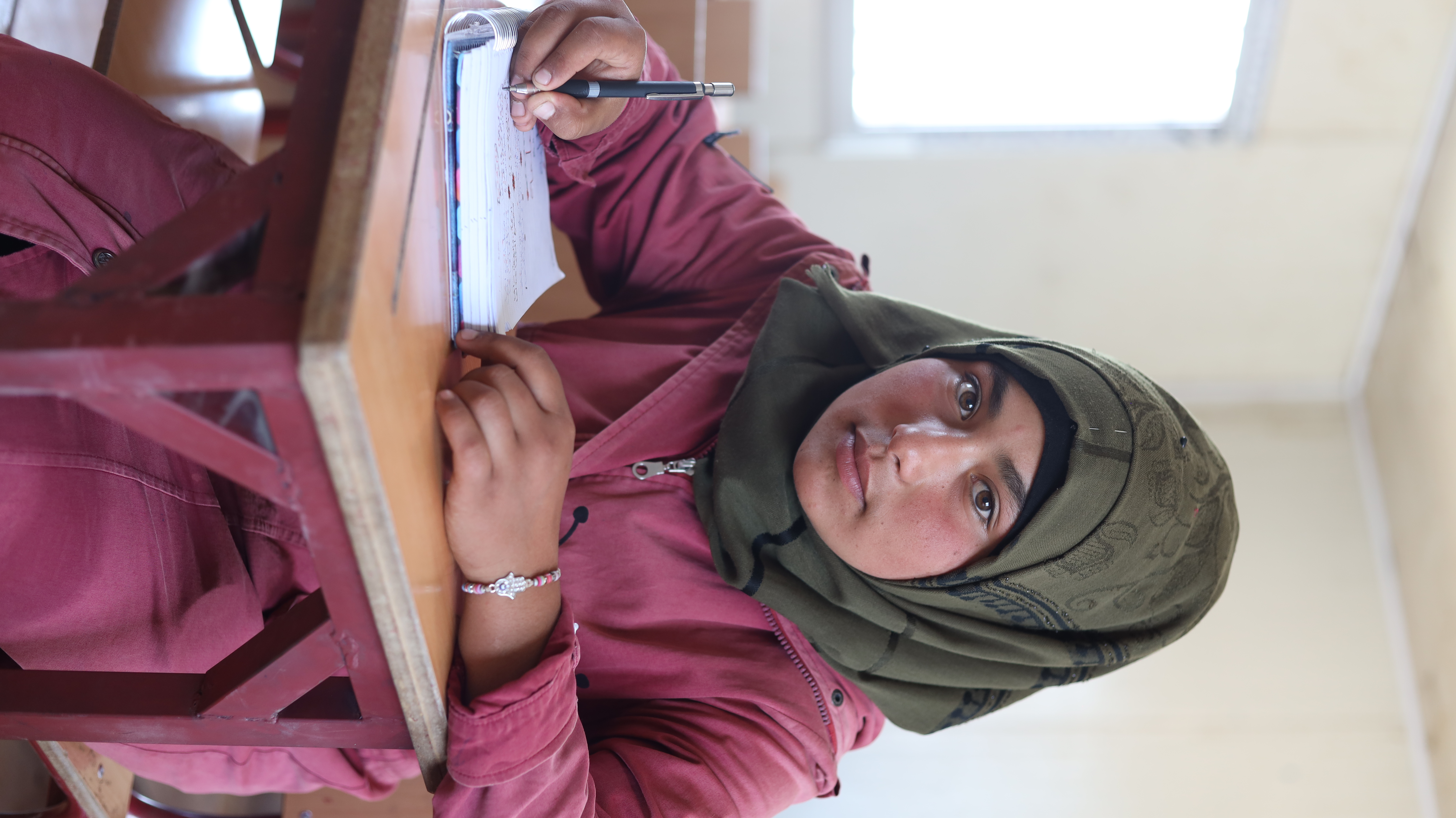 6. Hoe kunnen studenten deelnemen aan de campagne?
Studenten tussen de 18 en 24 kunnen meedoen aan de videowedstrijd Education in Motion. Deze wedstrijd is in samenwerking met VICE World News georganiseerd. 
 
Studenten kunnen hun creativiteit uiten en een korte video pitch van maximaal 60 seconden inleveren waarin zij: 
 
hun persoonlijke kijk uitleggen op Education, No Matter What, in een humanitaire context 

hun filmidee pitchen – waar gaat de documentaire over? 

de jury overtuigen waarom dit bijzondere verhaal verteld moet worden.
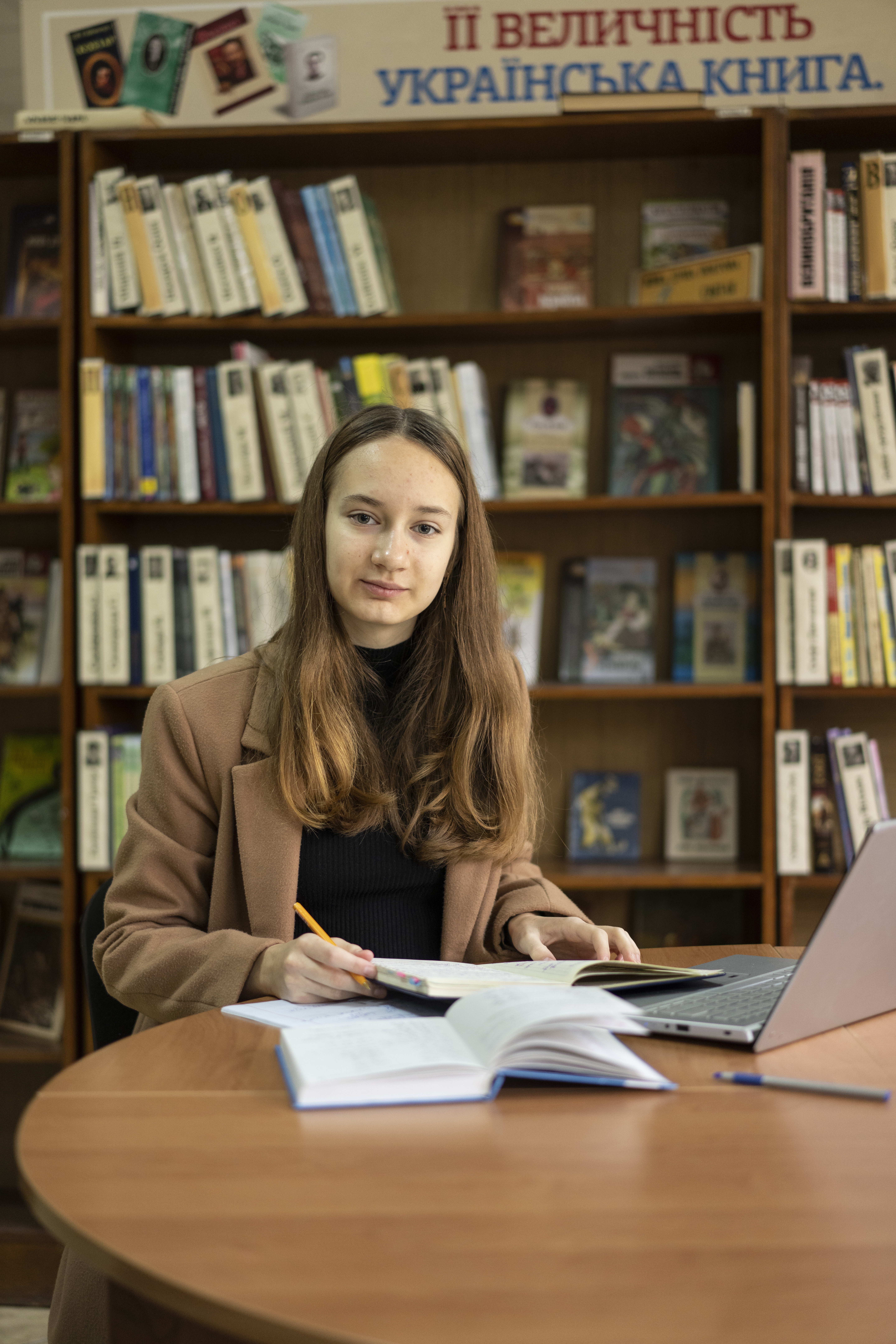 6. Hoe kunnen studenten deelnemen aan de campagne?
Over de videowedstrijd Education in Motion: 
 
een vakjury selecteert de 10 beste pitches en nodigt deze studenten uit een synopsis te schrijven 
een jury bestaande uit professionals uit de media-, creatieve-, journalistiek en filmindustrie zal de inzendingen beoordelen en een winnaar selecteren  
de winnaar krijgt de kans samen met VICE zijn/haar eigen, originele idee uit te werken tot een korte documentaire van 5-10 minuten.


Ga voor de volledige voorwaarden naarhttp://eueducationinmotion.vice.com/
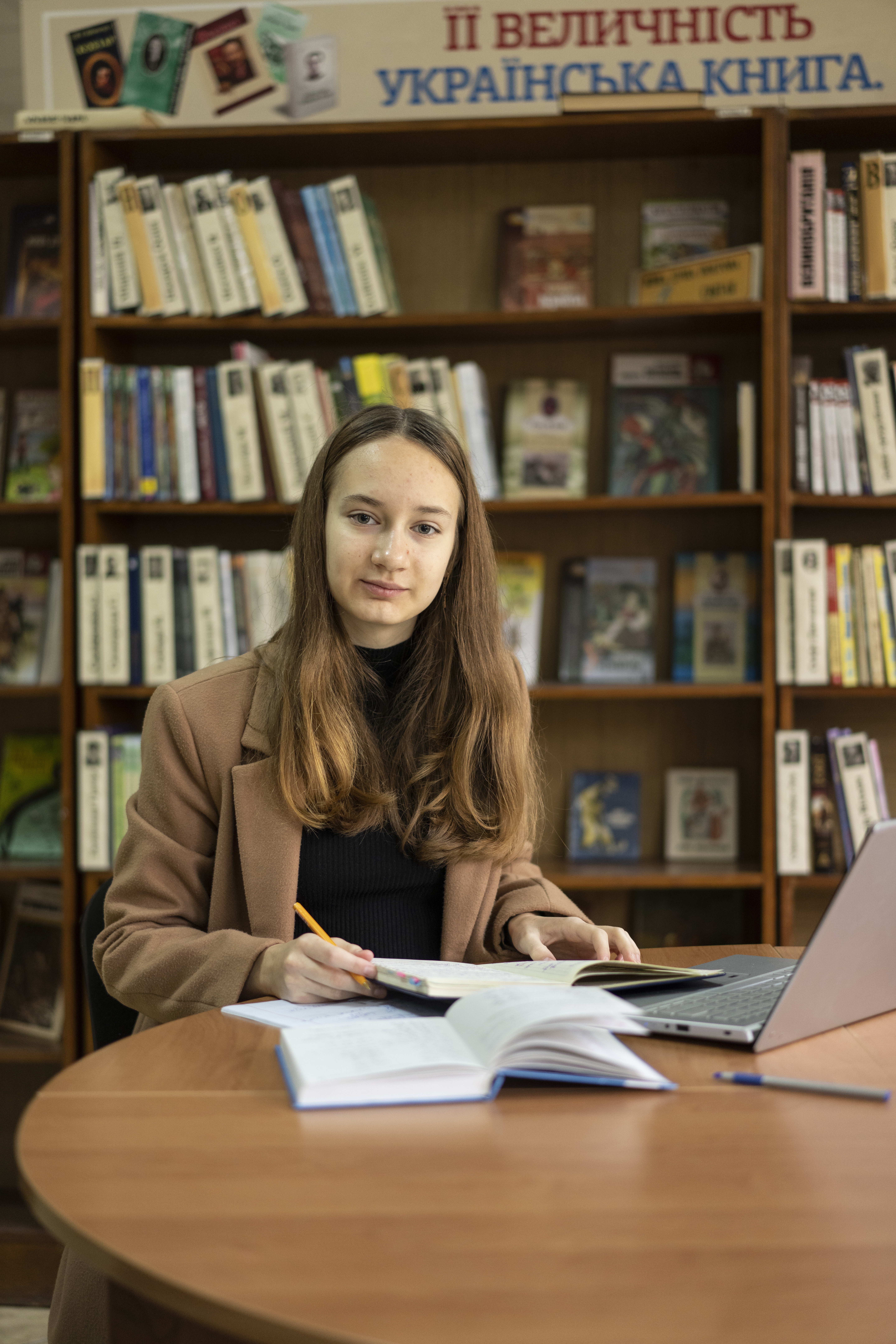 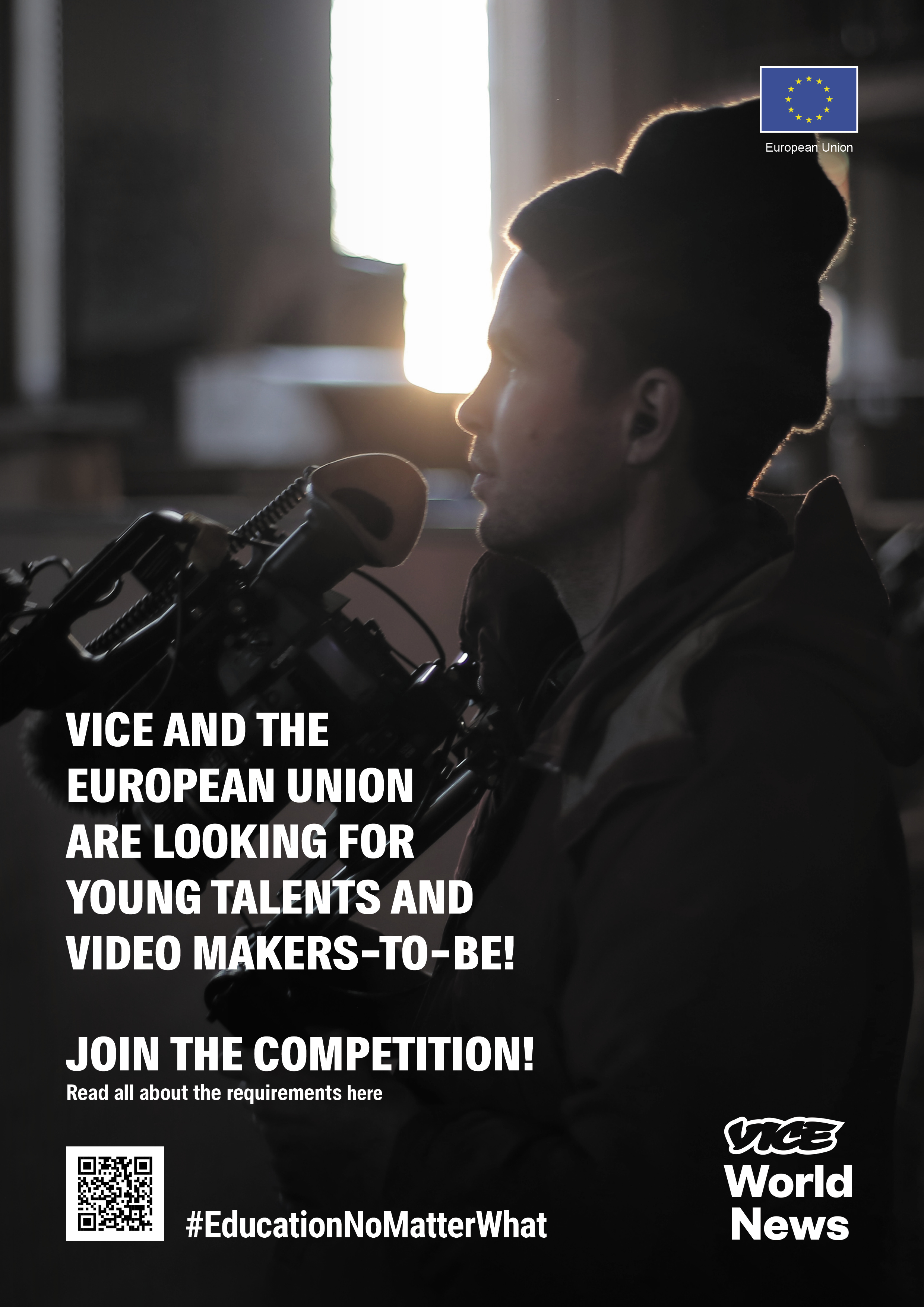 7. Help ons de campagne te verspreiden
Deel onze materialen via uw sociale-mediakanalen of in uw nieuwsbrief. Druk de posters af en hang ze op. U kunt uw studenten ook in de klas over de videowedstrijd vertellen. Voel u vrij om de materialen aan uw behoeften aan te passen. 
 
Onze materialen:
  
banner over de videowedstrijd  
poster over de videowedstrijd  
kant-en-klare social-media-posts met afbeeldingen in verschillende formaten. 
 
Deze materialen zijn te downloaden vanuit de toolkit.
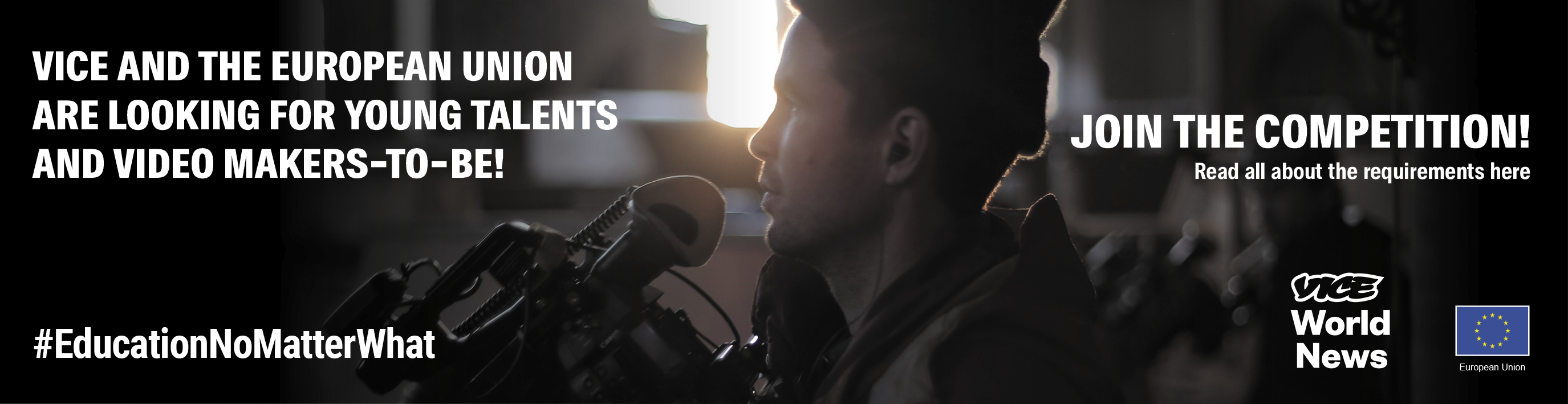 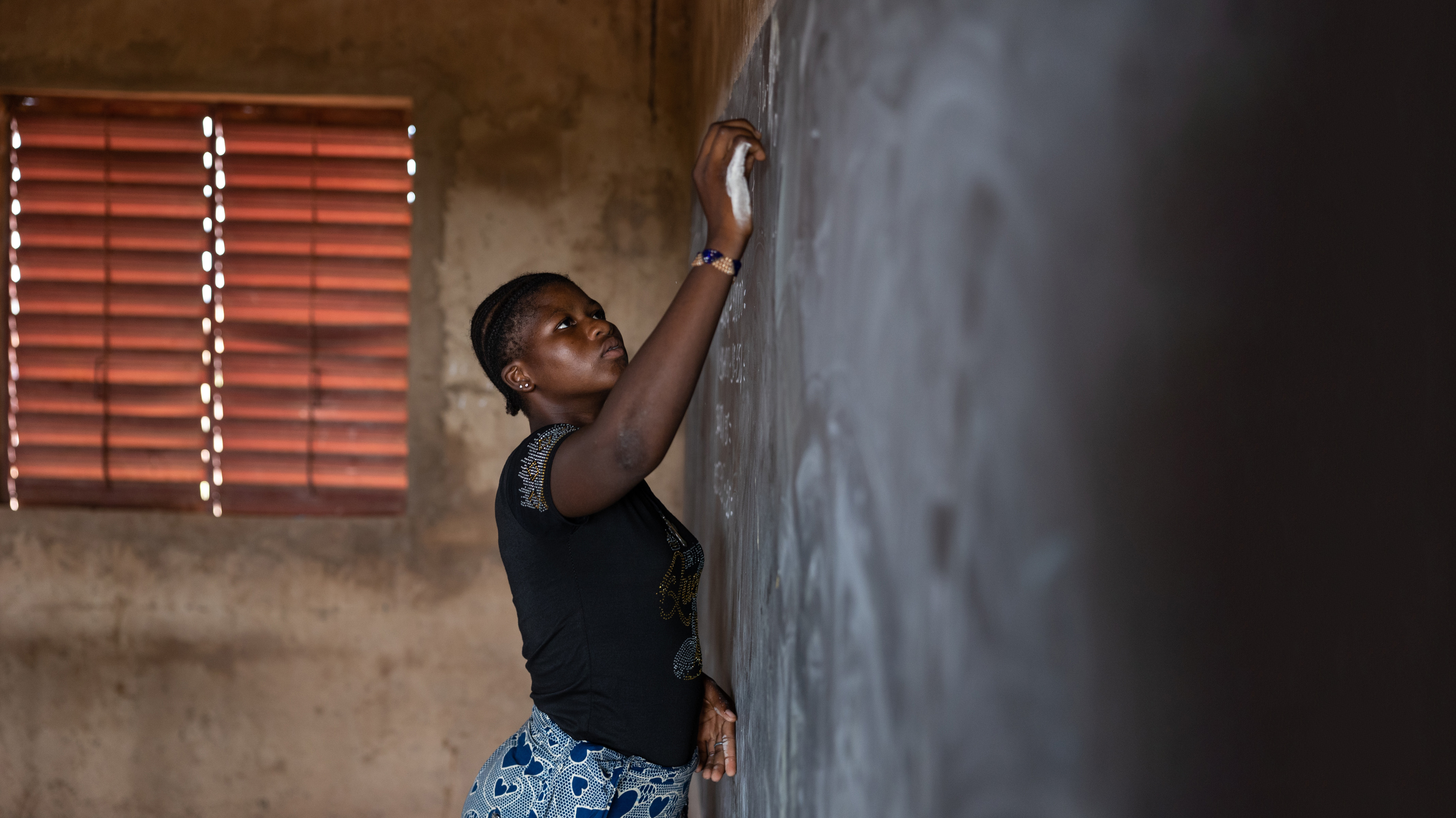 Meer informatie 
 
Bekijk de website van DG ECHO: 
https://civil-protection-humanitarian-aid.ec.europa.eu/  
 
Volg DG ECHO:  
 
Facebook @ec.humanitarian.aid   
Twitter @eu_echo   
Instagram: @eu_echo  
#EducationNoMatterWhat